Music we listen to
by Vaiva
Lithuanian singers:
In Lithuania the most popular is pop music. Also in Lithuania a lot of people are trying to get in such music projects as “X Factor” or “Lithuanian Voice”.
     We have a lot of singers and various groups. Most songs are very funny and make you move.
My favorite singers:
Vanessa Paradis
Neteisėtai padaryti (unlawfully do)
SEL
Marijonas Mikutavičius
Vanessa Paradis:
Vanessa Paradis is a French singer.
Now her music is  rock style, but before her songs were jazz style. 
My favourite song is “La Seine”.
https://www.youtube.com/watch?v=vlPZLE2g0Kc
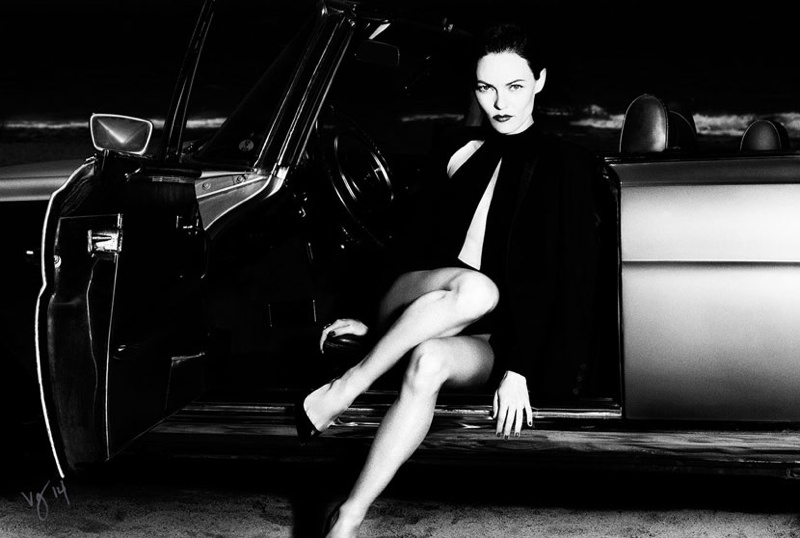 Neteisėtai padaryti (unlawfully do):
This group is Lithuanian.
They are interesting, because they are singing mimes.
My favourite song is ”Galvotas”(sage)
https://www.youtube.com/watch?v=RDsmxCAazvc
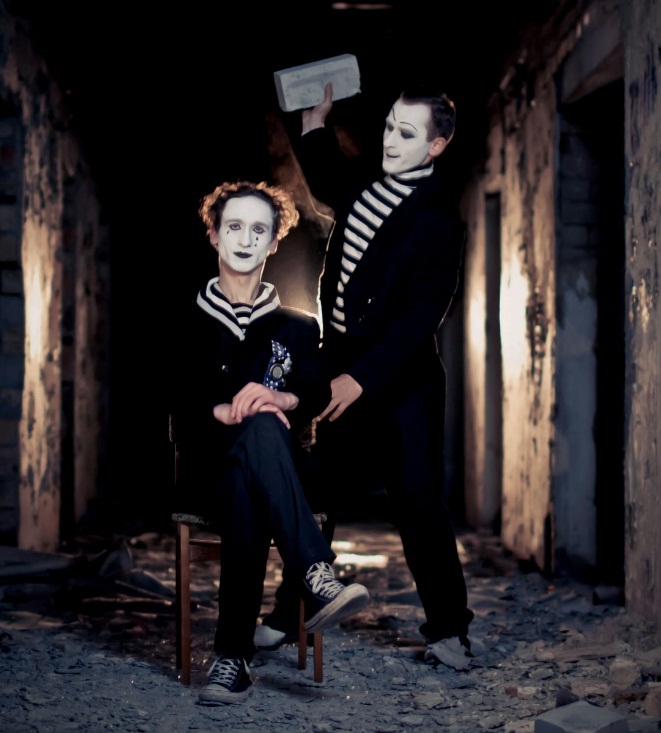 SEL:
This group is from Lithuania.
The group sings pop music.
My favourite song is “Užmerkiu akis“ (close my eyes)
https://www.youtube.com/watch?v=wLbDN7isPWk
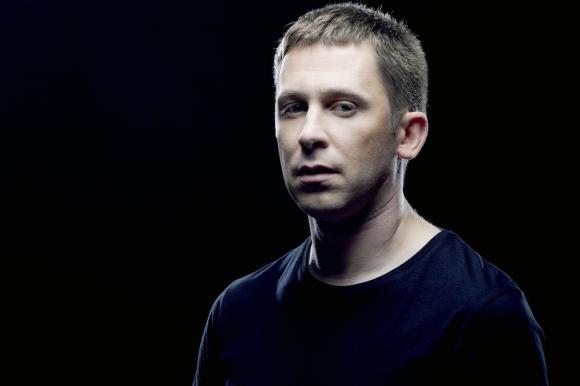 Marijonas Mikutavičius:
He is the most popular Lithuanian singer.
Marijonas Mikutavičius wrote a basketball hymn. 
My favourite song is “Balintos sienos” (bleached walls)
https://www.youtube.com/watch?v=TFLt4bQH850
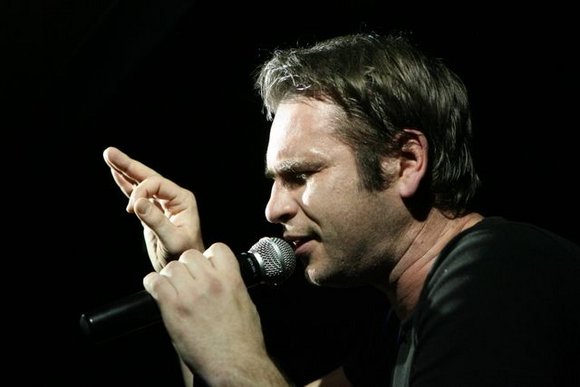 I hope that you like my favourite singers.